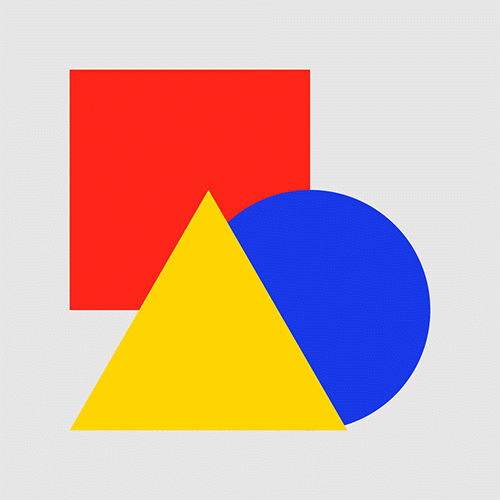 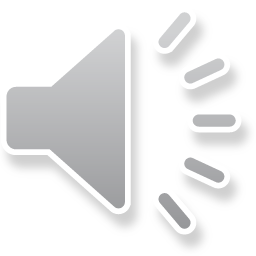 ¡Vamos a jugar 
con las matemáticas!
Presiona enter
Las figuras geométricas
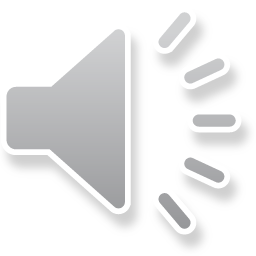 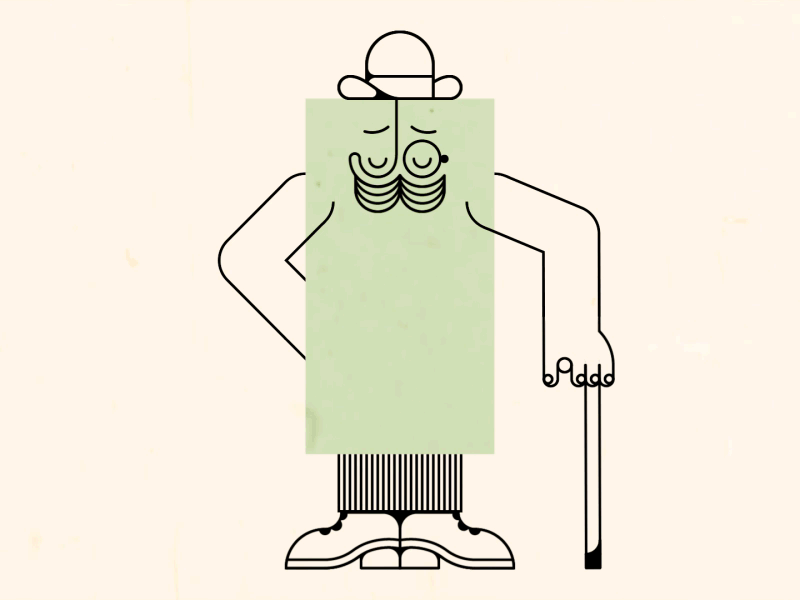 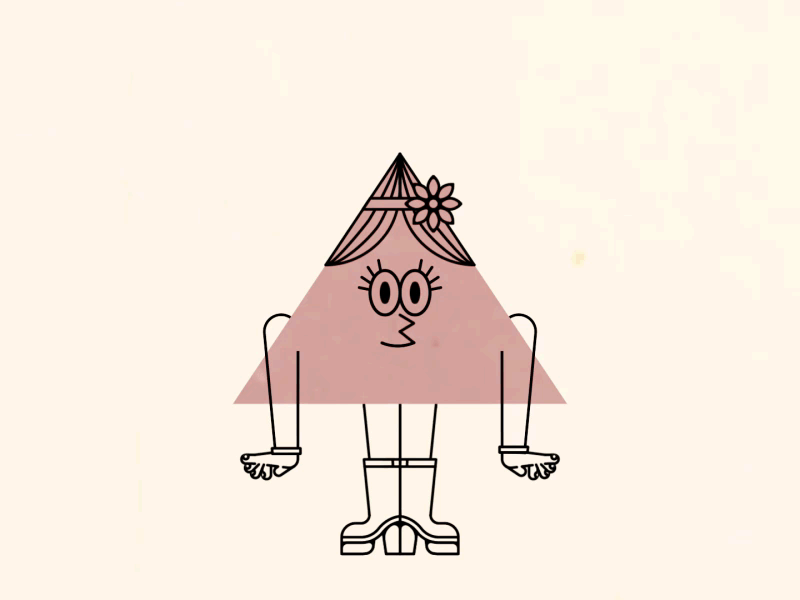 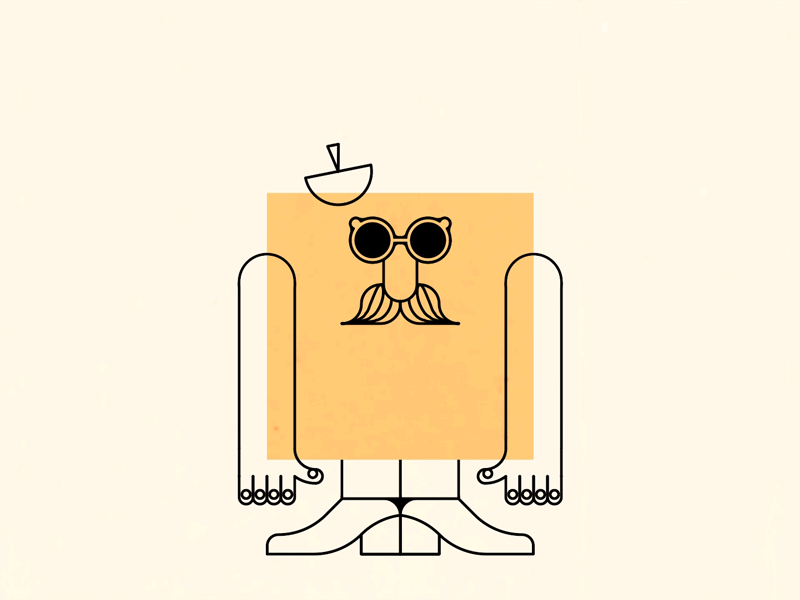 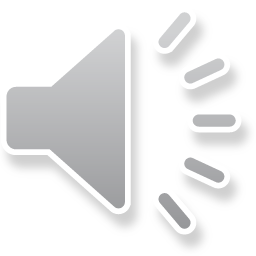 Presiona enter
El cuadrado
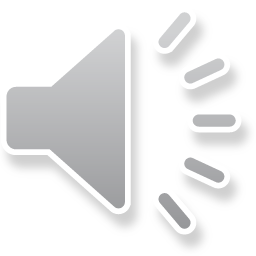 Presiona enter
Observa las figuras y pincha solo los cuadrados.
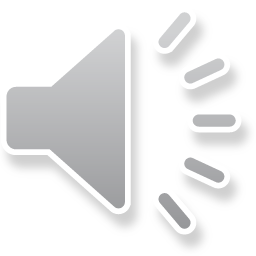 Al finalizar pincha aquí
¡Muy bien!
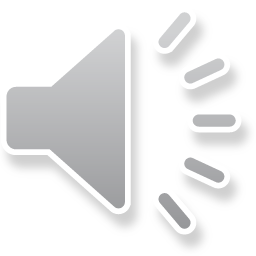 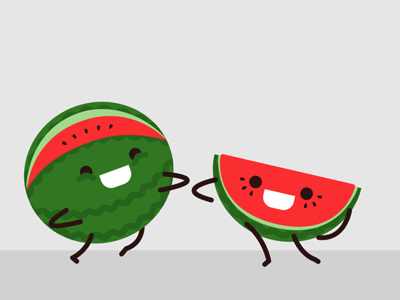 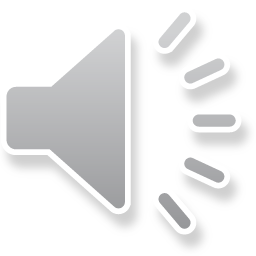 Pincha las sandías para continuar
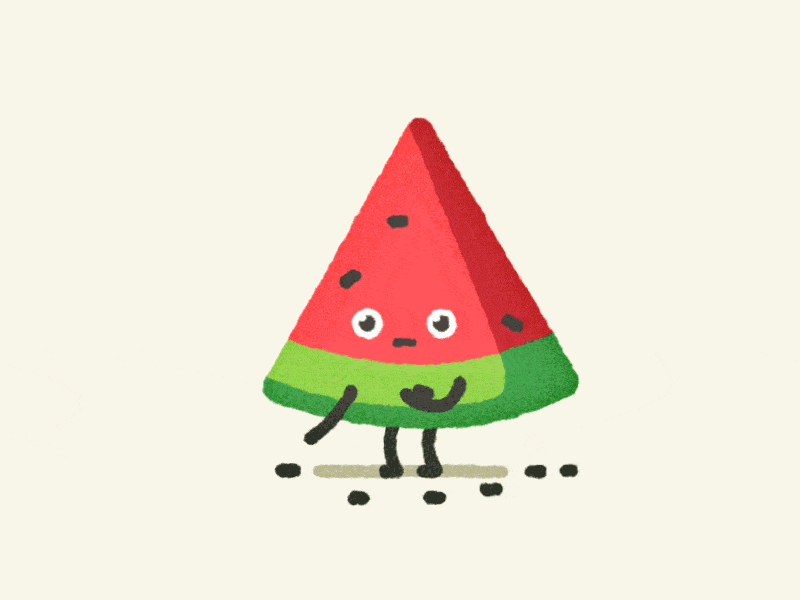 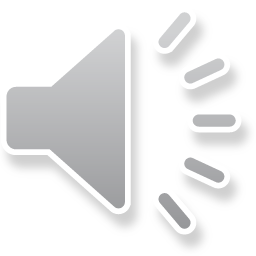 ¡Inténtalo otra vez!
Pincha la sandía para volver a intentarlo
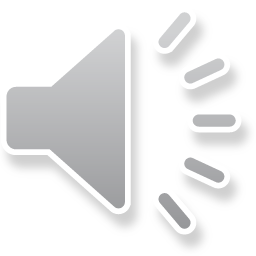 El triángulo
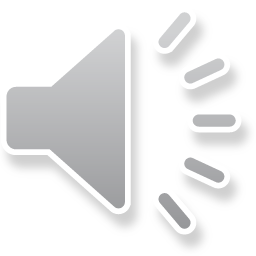 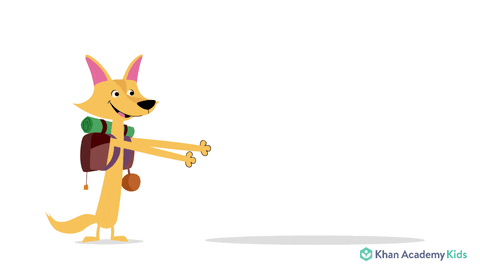 Presiona enter
Pincha los animales que están dentro del triángulo.
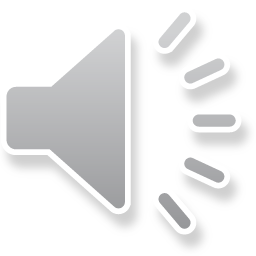 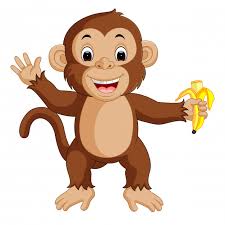 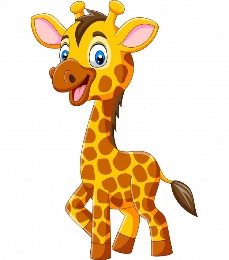 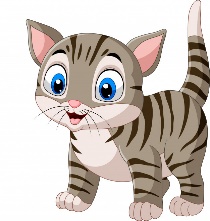 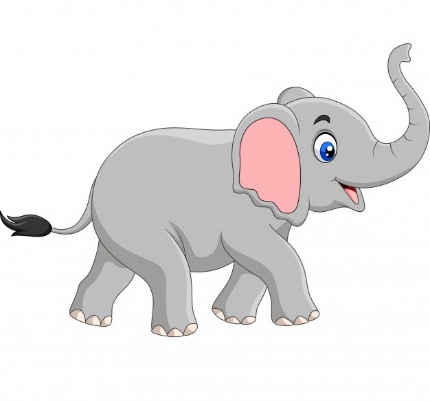 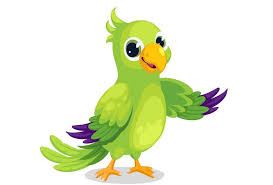 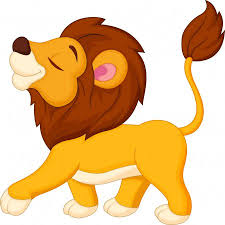 Al terminar pincha aquí
¡Muy bien!
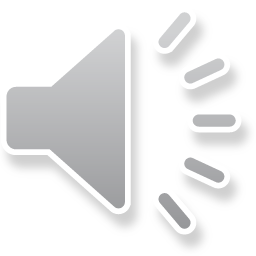 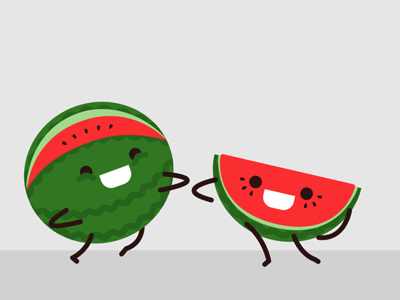 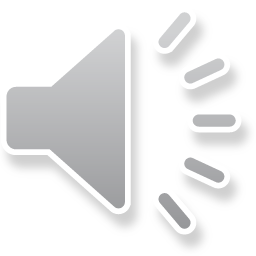 Pincha las sandías para continuar
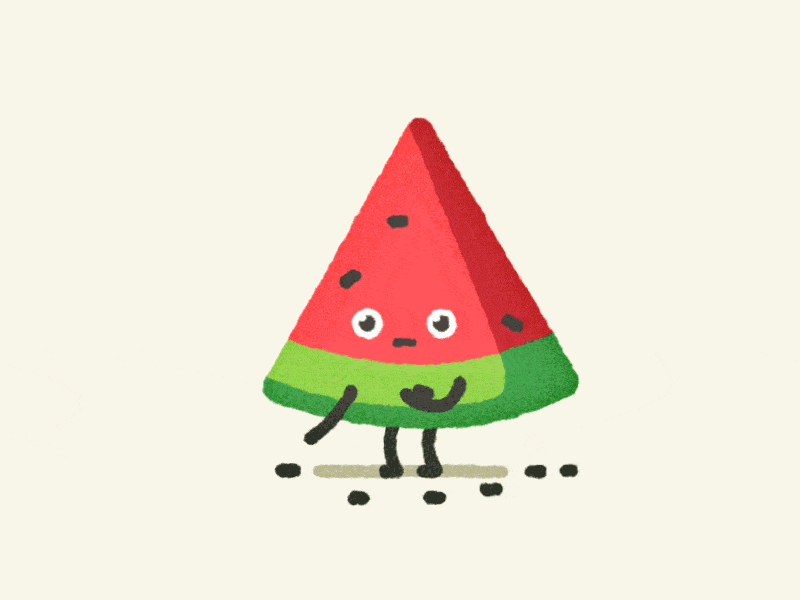 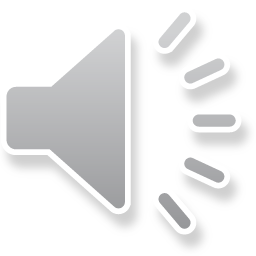 ¡Inténtalo otra vez!
Pincha la sandía para volver a intentarlo
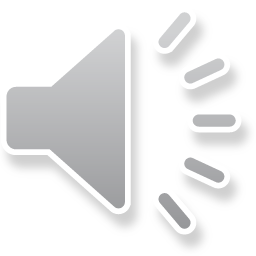 El rectángulo
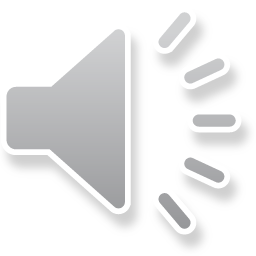 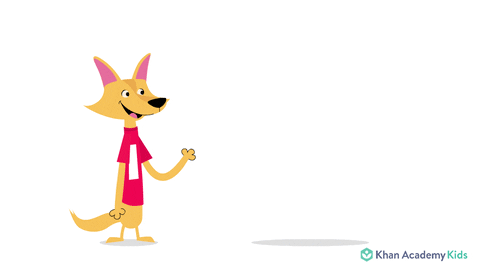 Presiona enter
Observa y pincha los rectángulos.
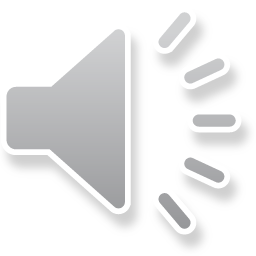 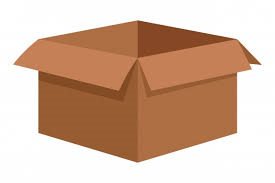 Al terminar pincha aquí
¡Muy bien!
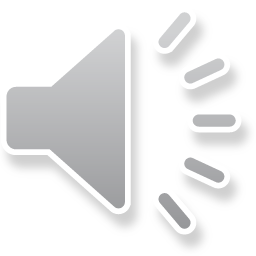 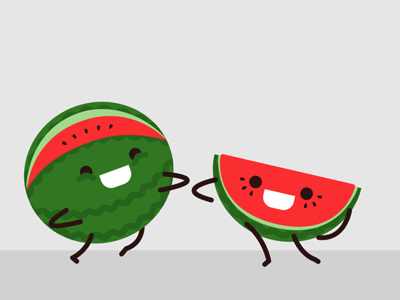 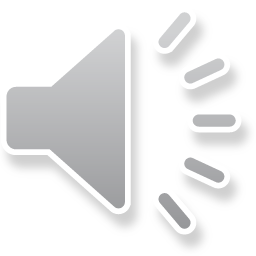 Pincha las sandías para continuar
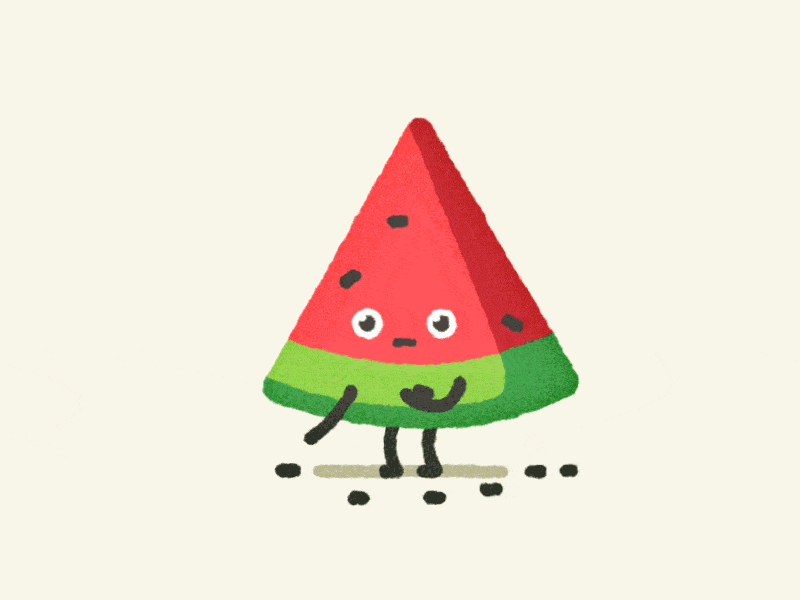 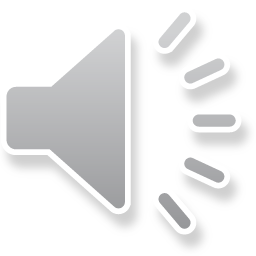 ¡Inténtalo otra vez!
Pincha la sandía para volver a intentarlo
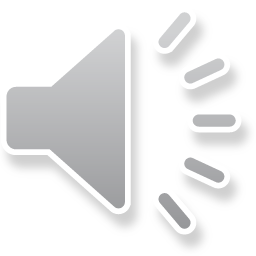 El círculo
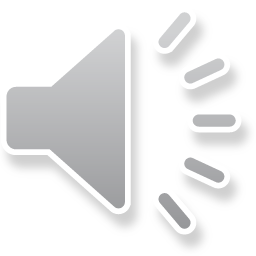 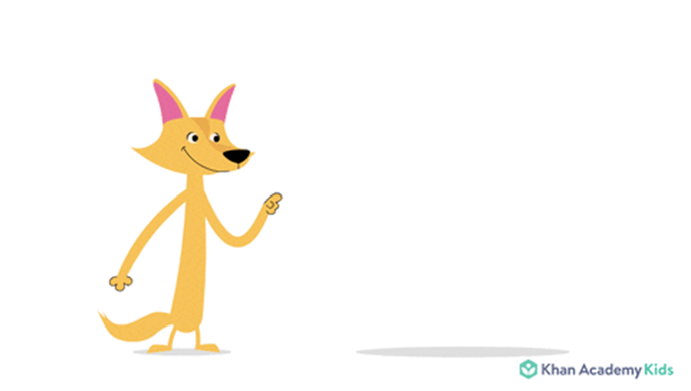 Presiona enter
Observa y pincha los objetos que tengan forma de círculo.
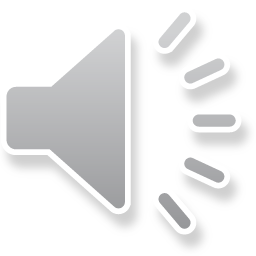 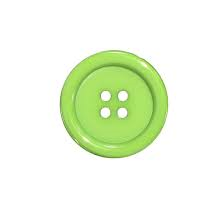 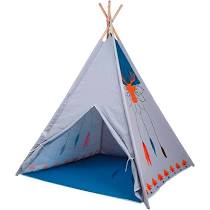 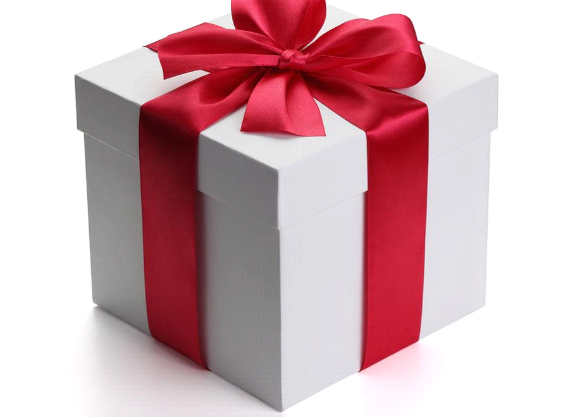 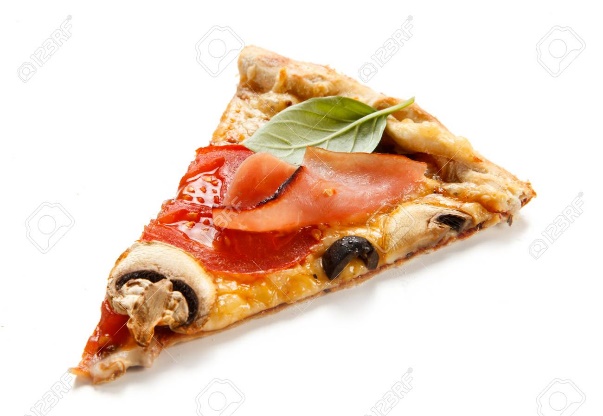 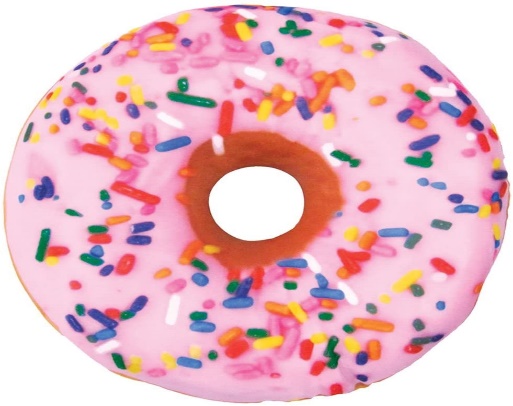 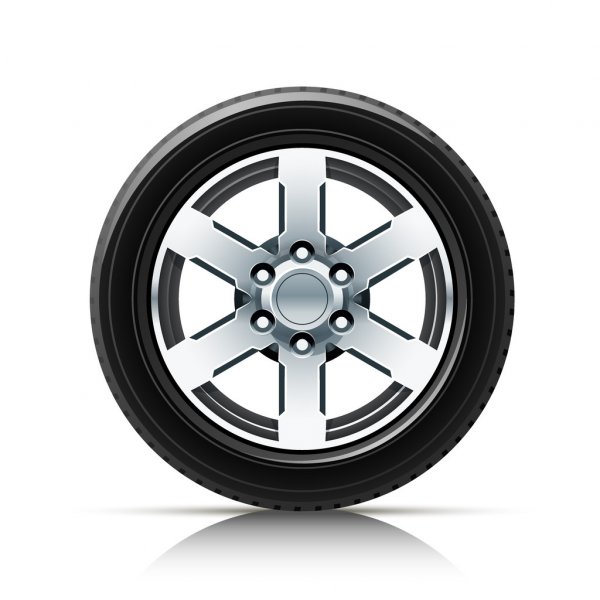 Al terminar pincha aquí
¡Muy bien!
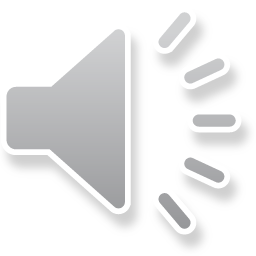 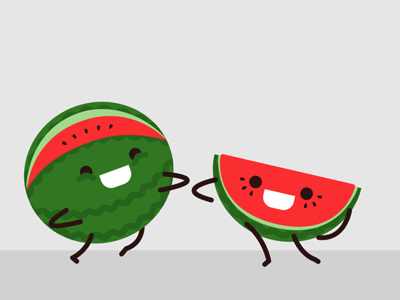 Pincha las sandías para continuar
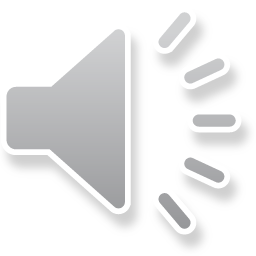 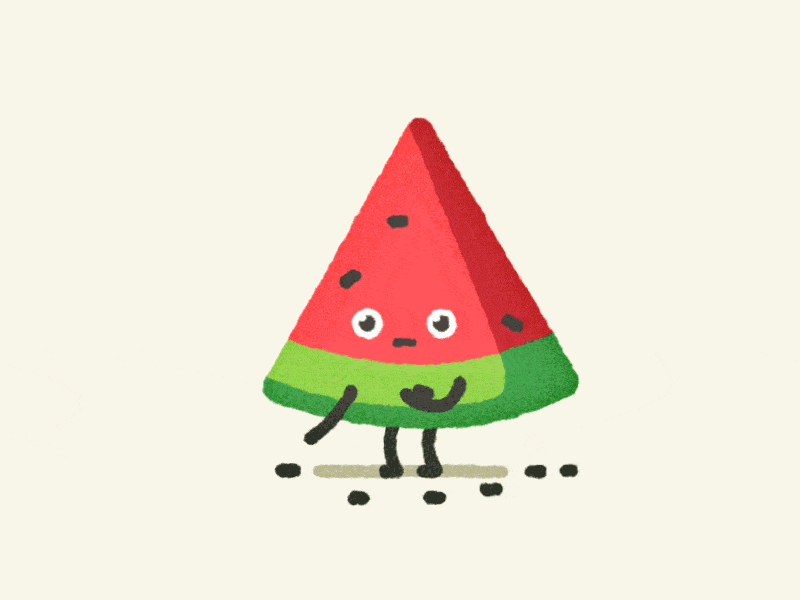 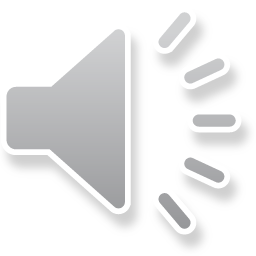 ¡Inténtalo otra vez!
Pincha la sandía para volver a intentarlo
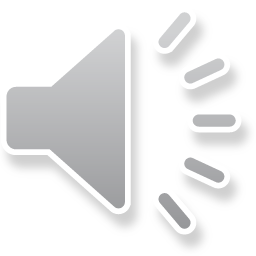 Aplica lo aprendido
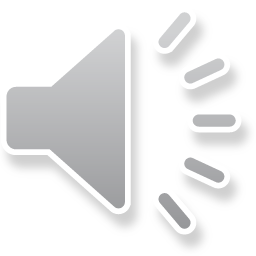 Observa ambas figuras. Luego, registra en tu cuaderno de matemática la cantidad de círculos, cuadrados, triángulos y rectángulos según corresponda.
Figura 2
Figura 1
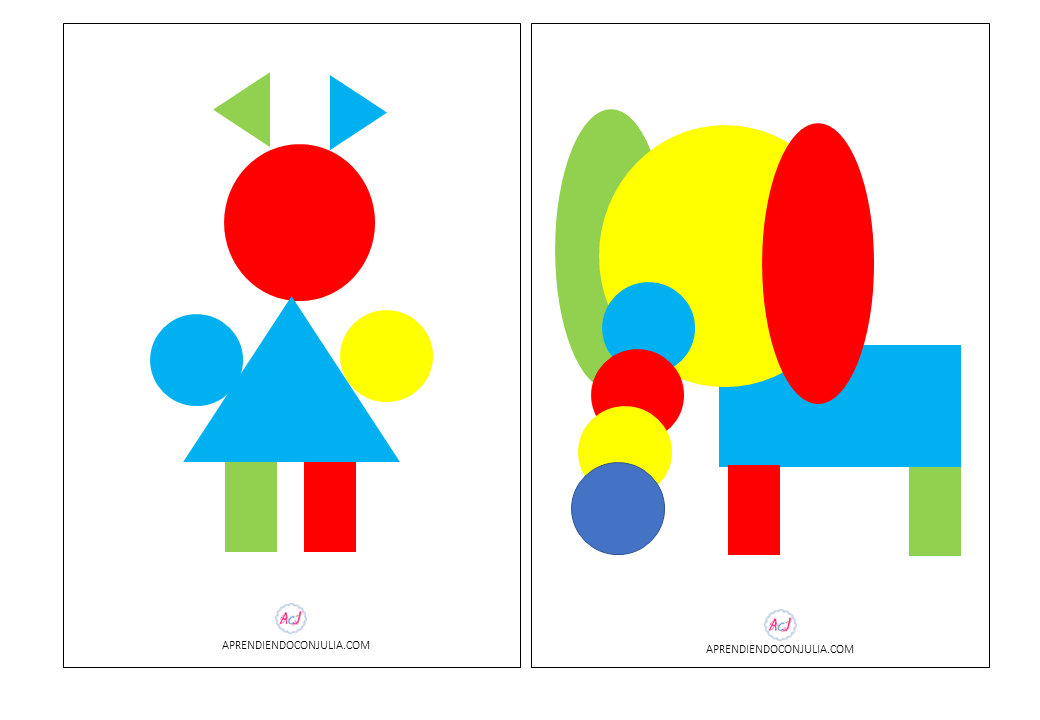 Presiona enter
Ejemplo de registro:
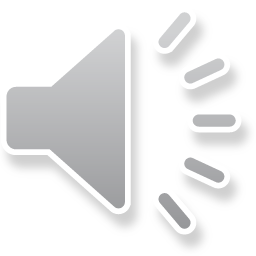 TAREA

FIGURA 1: 	=

			=

			=							
			=
Presiona enter
Lateralidad
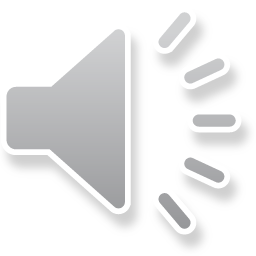 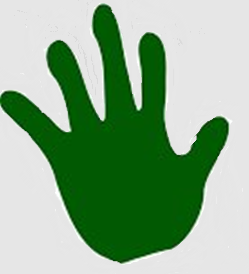 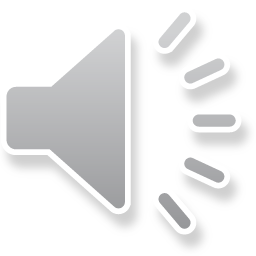 Presiona enter
Observa las flechas y pincha sólo las que van hacia la derecha
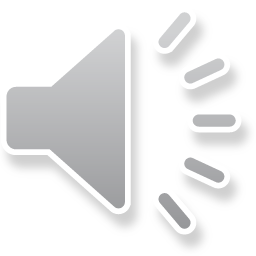 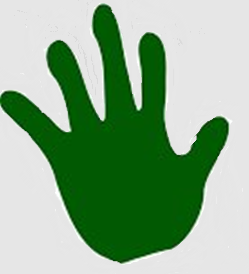 Al terminar pincha aquí
¡Muy bien!
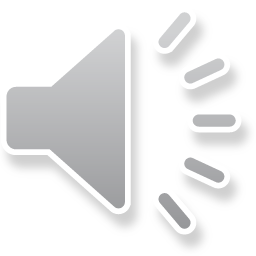 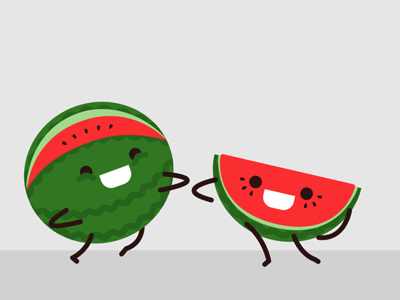 Pincha las sandías para continuar
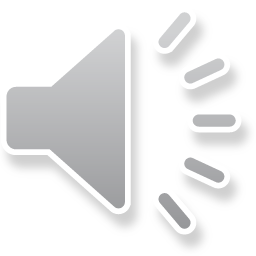 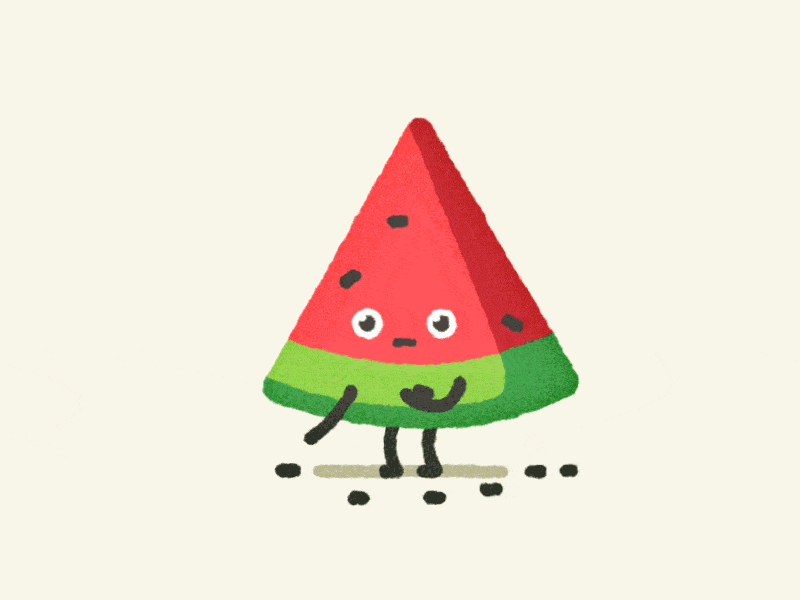 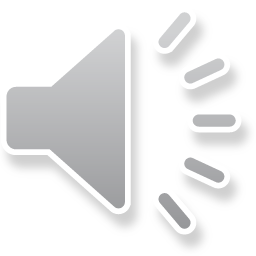 ¡Inténtalo otra vez!
Pincha la sandía para volver a intentarlo
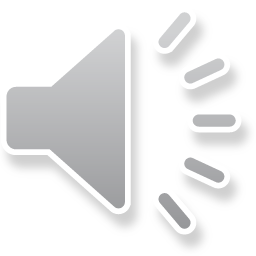 ¡A jugar!
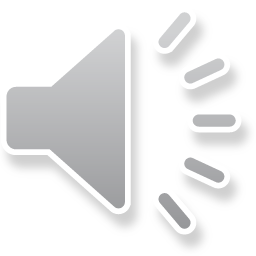 Te invitamos a jugar “Simón manda” siguiendo las indicaciones de nuestro amigo…
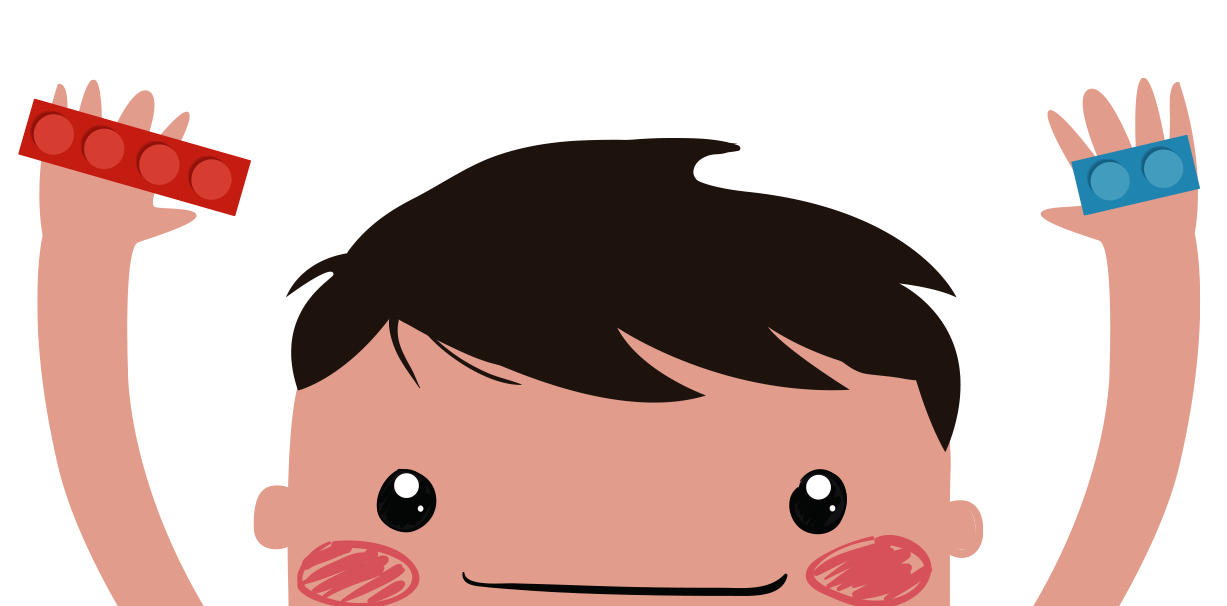 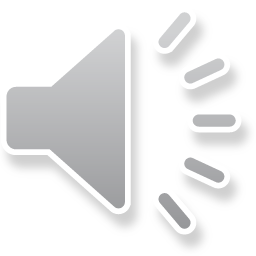 Presiona enter
¡Los números!
Sigue la secuencia con tu dedo índice
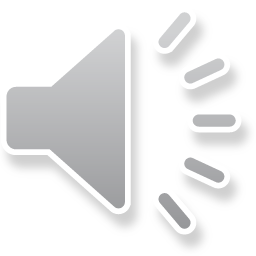 3
1
5
9
7
2
4
6
8
10
¡Muy bien!
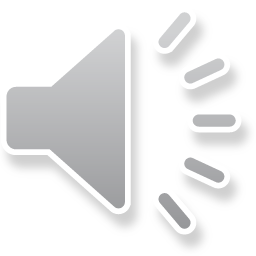 Al finalizar presiona enter
Cuenta los objetos y pincha el número que corresponda.
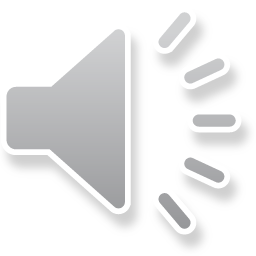 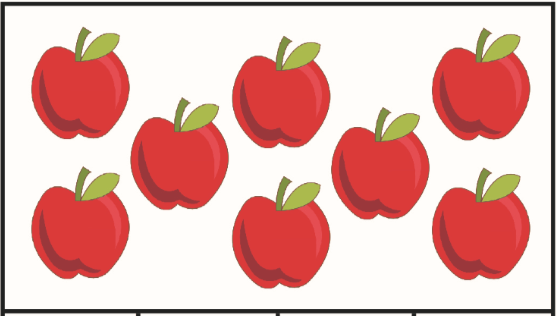 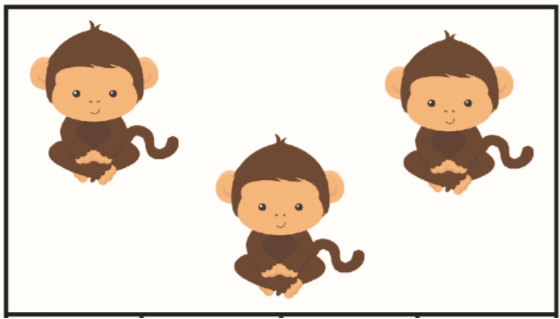 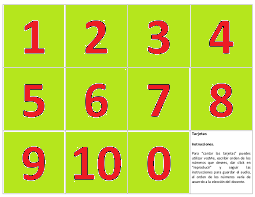 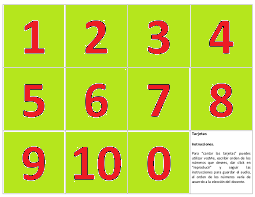 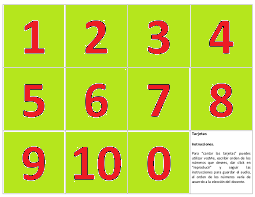 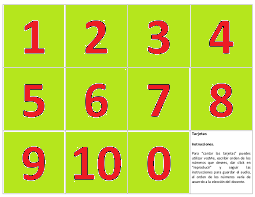 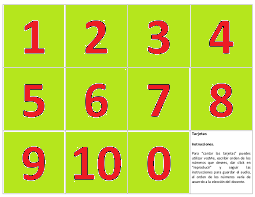 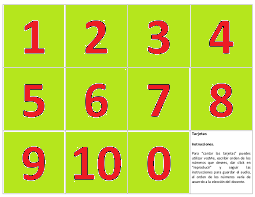 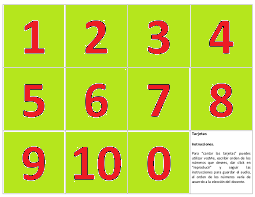 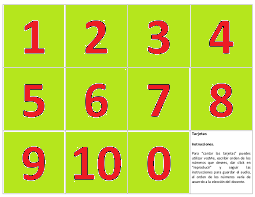 Al finalizar presiona enter
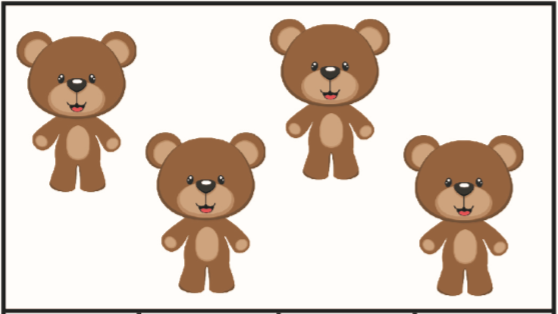 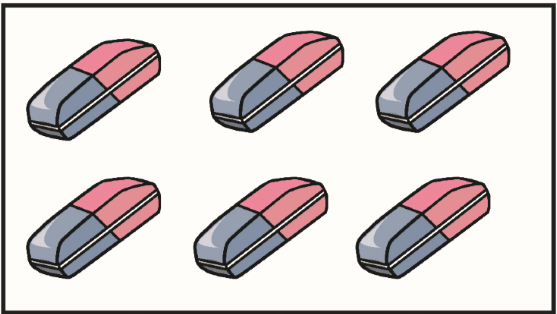 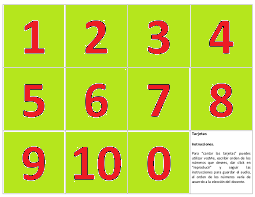 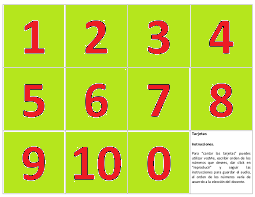 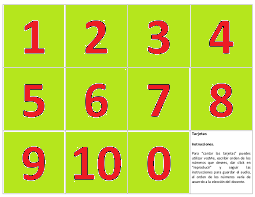 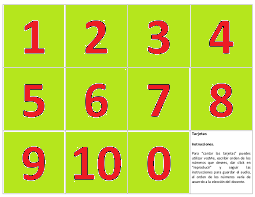 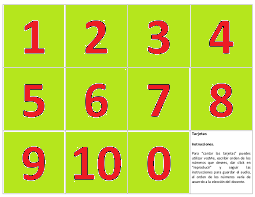 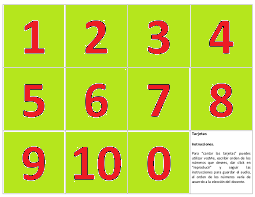 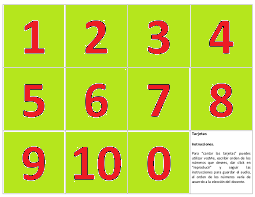 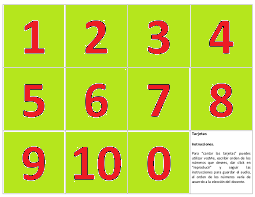 Al terminar pincha aquí
¡Muy bien!
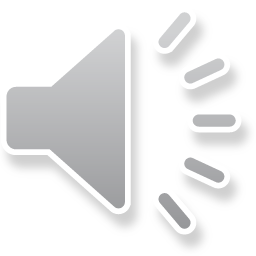 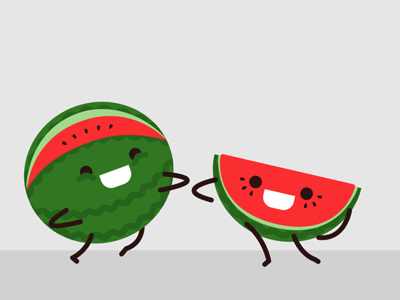 Pincha las sandías para continuar
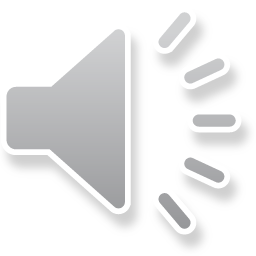 ¡Muy bien!
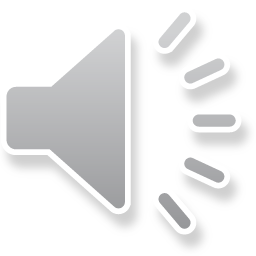 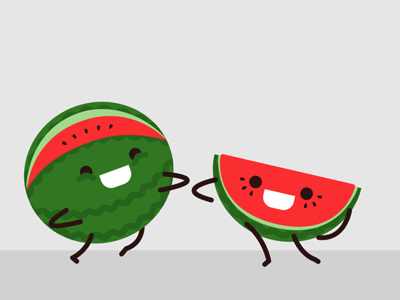 Pincha las sandías para continuar
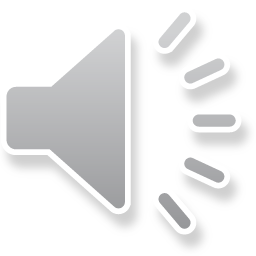 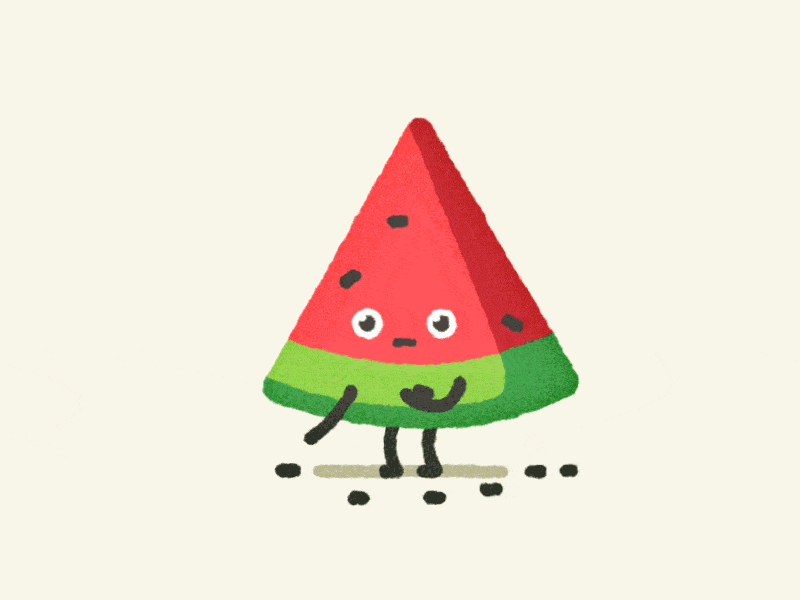 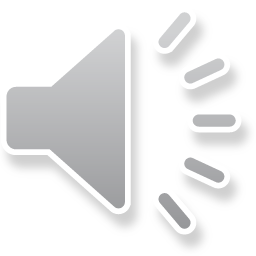 ¡Inténtalo otra vez!
Pincha la sandía para volver a intentarlo
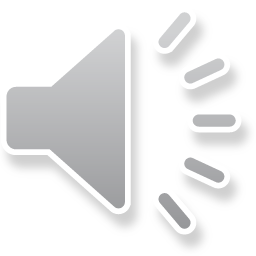 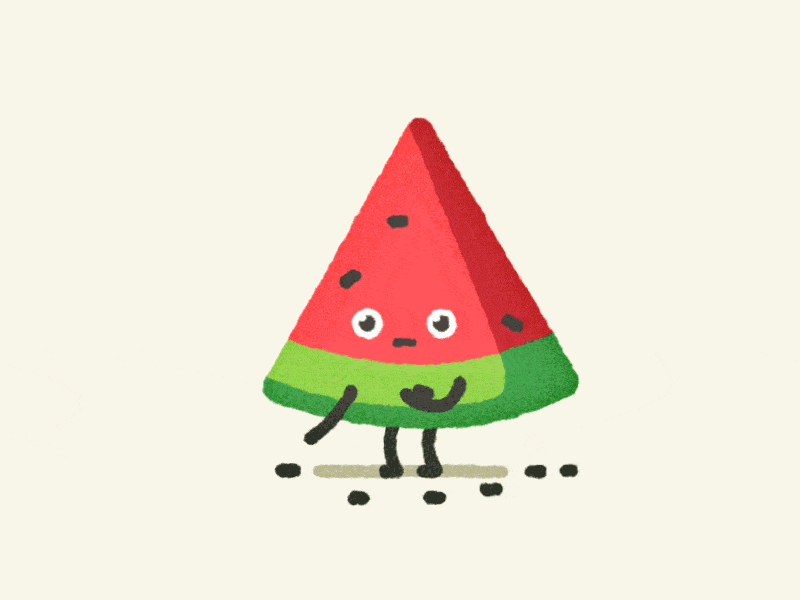 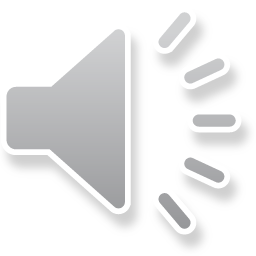 ¡Inténtalo otra vez!
Pincha la sandía para volver a intentarlo
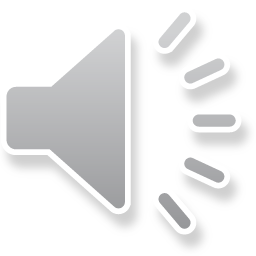 Complementa tu aprendizaje
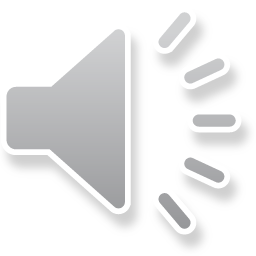 Para profundizar lo realizado te invitamos a trabajar en las siguientes páginas de tu texto  de matemática “El camino del aprendizaje”:
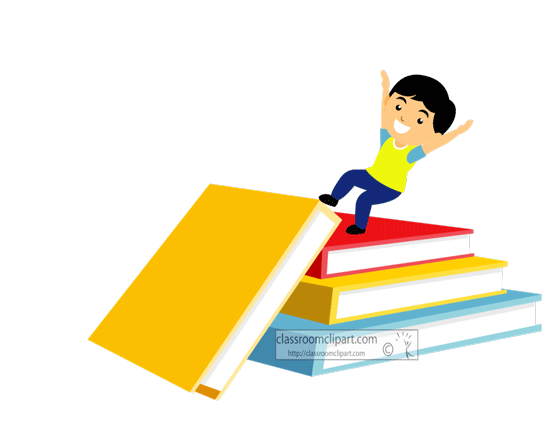 Figuras Geométricas: 36 - 39 - 57
 
Números: 43 – 46 - 47

Lateralidad: 7 - 12
Presiona enter
Links de interés
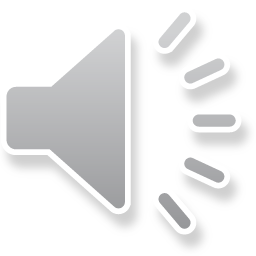 ¡Busca estos juegos de figuras geométricas!

https://www.mundoprimaria.com/juegos-educativos/juegos-matematicas/juego-tangram

https://arbolabc.com/juegos-de-figuras-geometricas/ayudemos-al-ogro


Observa este video para potenciar los números del 1 al 10

https://www.youtube.com/watch?v=y1ZIRC_LMzE
Presiona enter
¡Buen trabajo!
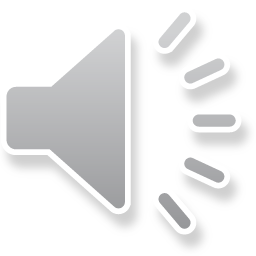 Presiona enter
Familias, recuerden que cualquier
 duda que presenten ustedes o los niños/as nos pueden contactar a los correos especificados en la página web del colegio.
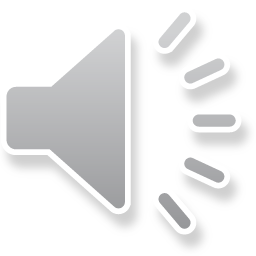 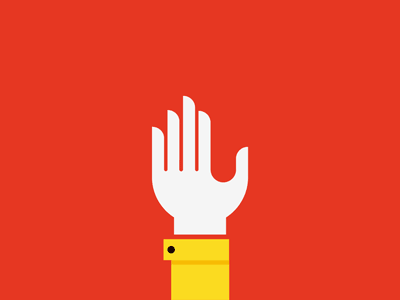